OR Strategic Plan
Reporting Needs Intake
OFFICE OF RESEARCH
[Speaker Notes: Mandy introduces and aligns to AIDE initiative]
Which do you use?
What do you wish you had?
We want to know about your reporting needs
BI Portal Reports
BI Portal Dashboards
Research Key Reports
Workday Reports
Redevelopment of legacy reports & dashboards
New reports & analytics
Other needs
Mandy Morneault
[Speaker Notes: Mandy - 

 - Aron will walk through what's available as a reminder
 - I will return to promote a survey for needs assessment]
BI Portal Reports
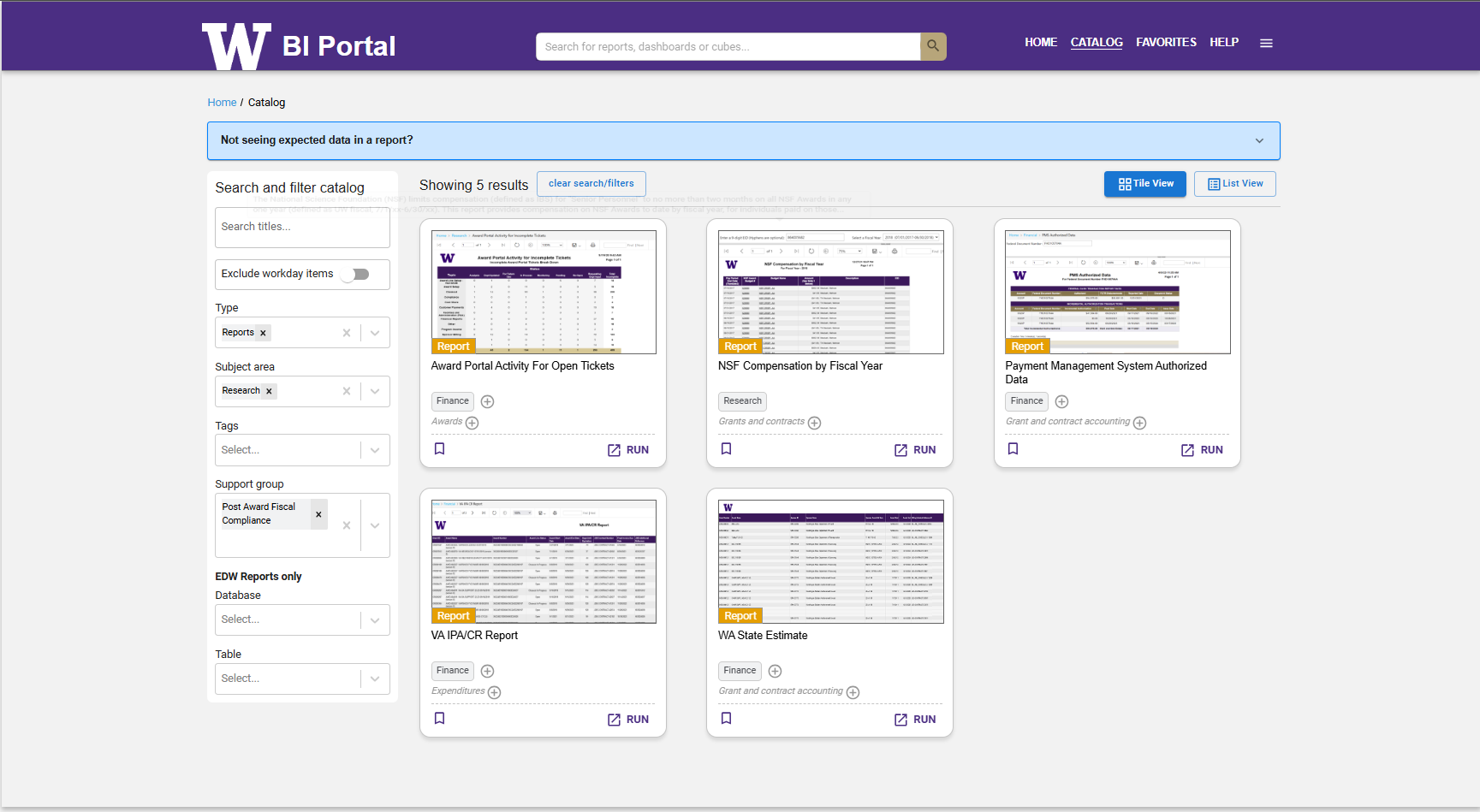 Which do you use?
BI Portal Reports
BI Portal Dashboards
Research Key Reports
Workday Reports
https://biportal.uw.edu/catalog?sa=research
Aron Knapp
[Speaker Notes: Aron – review the usability of the BI portal. 

Type = Reports
Subject Area = Research]
BI Portal Dashboards
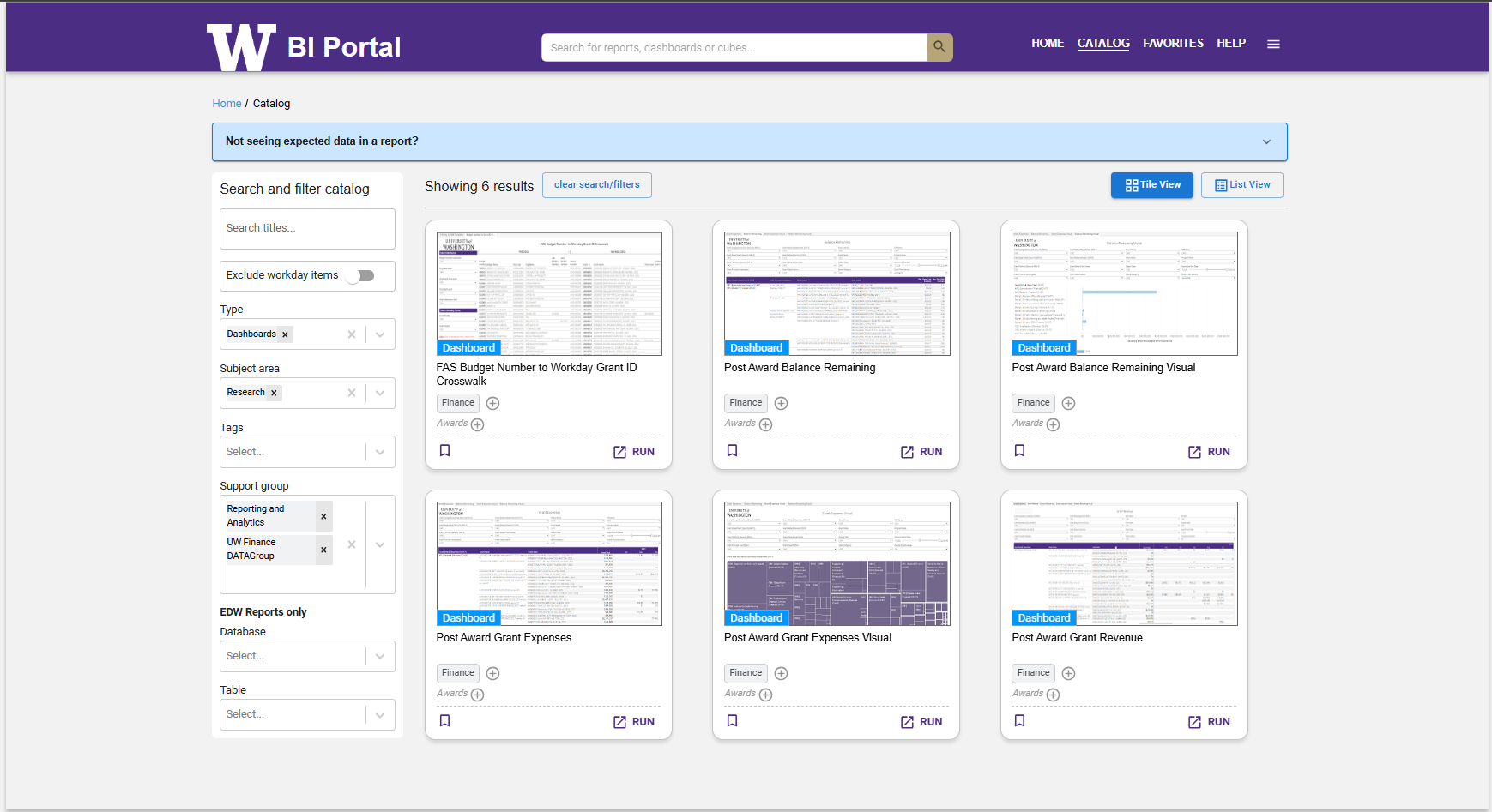 Which do you use?
BI Portal Reports
BI Portal Dashboards
Research Key Reports
Workday Reports
https://biportal.uw.edu/catalog?sa=research
Aron Knapp
[Speaker Notes: Aron – review Dashboards. and this time show support group]
Research Key Reports SharePoint Folder
Which do you use?
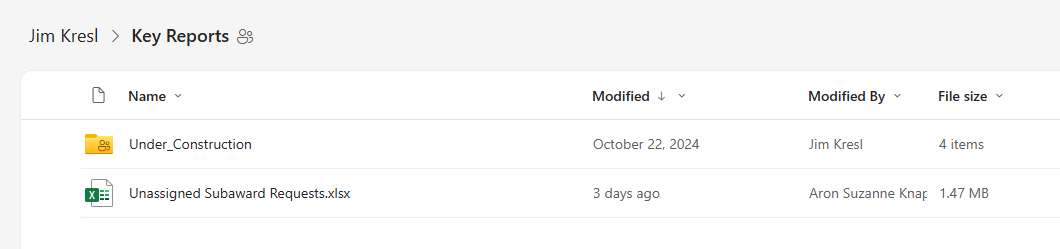 BI Portal Reports
BI Portal Dashboards
Research Key Reports
Workday Reports
Unassigned Subaward Requests

Instructions for accessing, downloading and refreshing Excel workbooks in the Key Reports folder
Aron Knapp
[Speaker Notes: Aron – Review Reports available at Jim's SharePoint

 - unassigned Subawards]
Research Key Reports
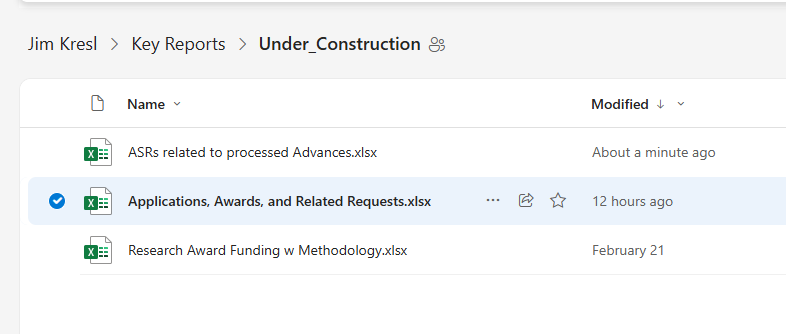 Which do you use?
BI Portal Reports
BI Portal Dashboards
Research Key Reports
Workday Reports
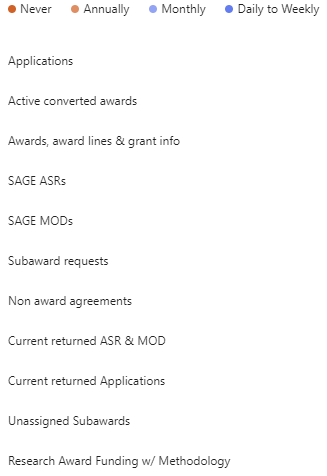 Aron Knapp
[Speaker Notes: Aron – Review Reports available at Jim's SharePoint

 - ASR's related to processed ADVS
 - Research Award Funding (w/ Methodology!)
 - Applications, Awards and Related Requests]
Workday Reports
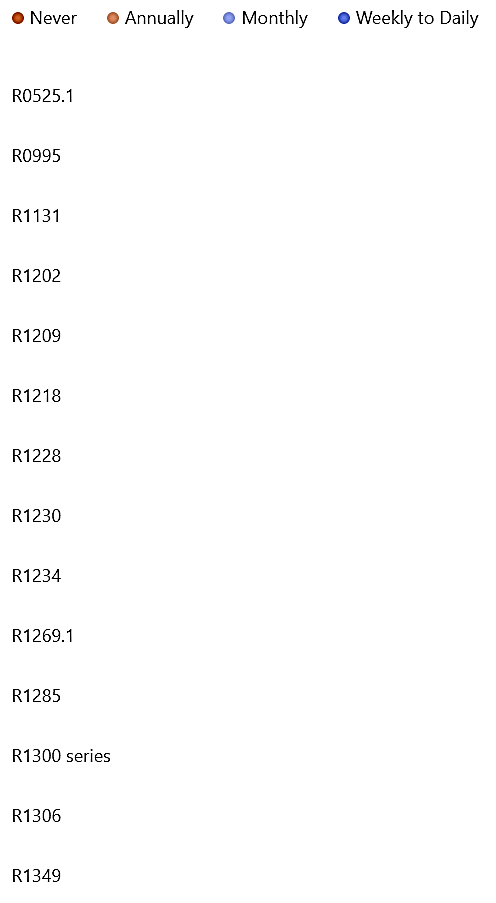 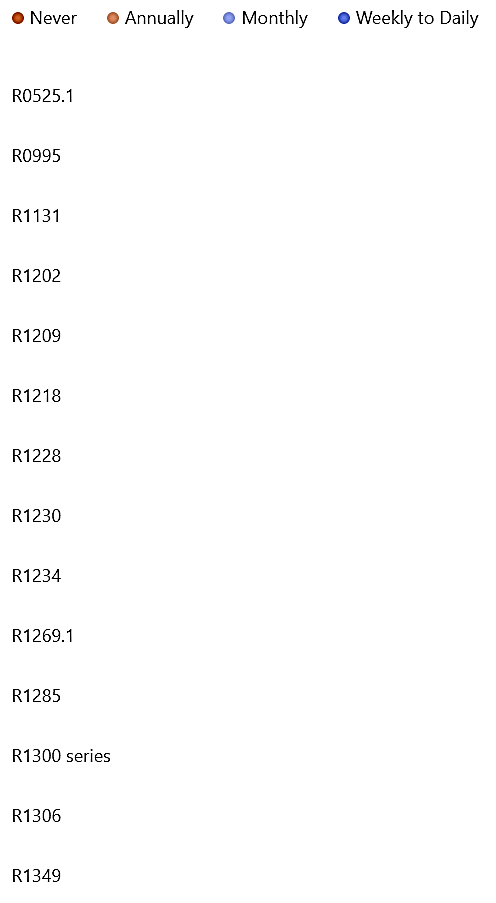 Which do you use?
BI Portal Reports
BI Portal Dashboards
Research Key Reports
Workday Reports
Mandy Morneault
[Speaker Notes: Aron – and here's where I'll turn it back over to Mandy]
What do you wish you had?
Tell us
Redevelopment of legacy reports & dashboards
New metrics & reports
Other needs
How do you rank priority for development?
Mandy Morneault
[Speaker Notes: Mandy -]
What do you wish you had?
Legacy reporting @ BI Portal
Redevelopment of legacy reports & dashboards
New metrics & reports
Other needs
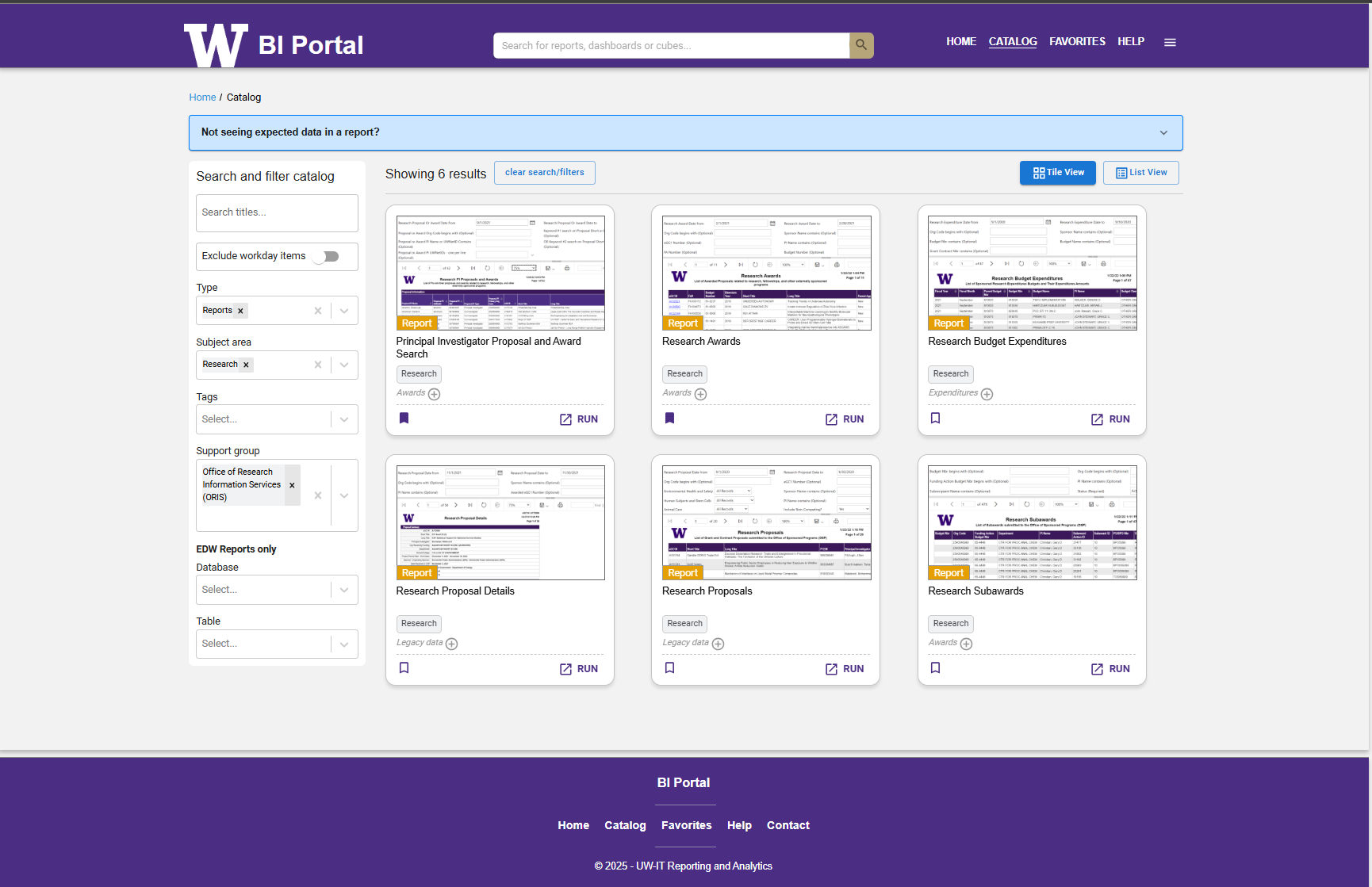 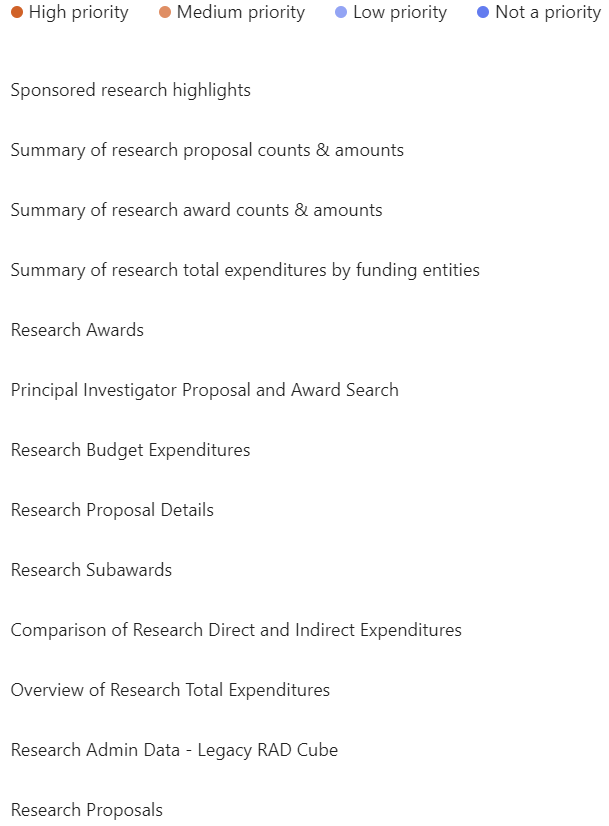 Mandy Morneault
What do you wish you had?
Metrics & reports in development
Redevelopment of legacy reports & dashboards
New metrics & reports
Other needs?
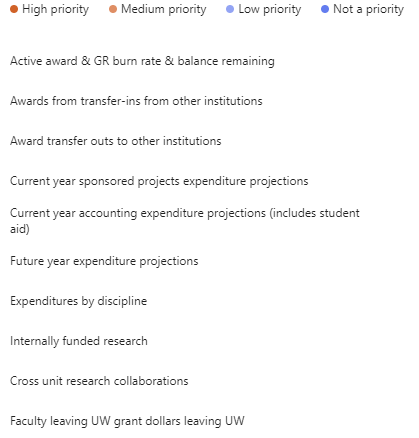 Mandy Morneault
We want to hear from you!
Please send us your reporting usage and needs info by 3/20
https://forms.office.com/Pages/ResponsePage.aspx?id=W9229i_wGkSZoBYqxQYL0nclPm6GAzhPjyaQWAR-VNhUMzZUOE0xRFdWMklUUkZUUlJWSVVZSDFIQi4u
Mandy Morneault